CODE: GREEN
Bell ringer
FUNCTIONS
DOMAIN & RANGE
RESTRICTED DOMAIN
CODE: BLUE
Functions can be graphed with a restricted domain.
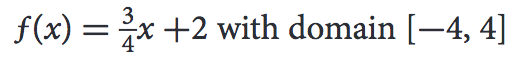 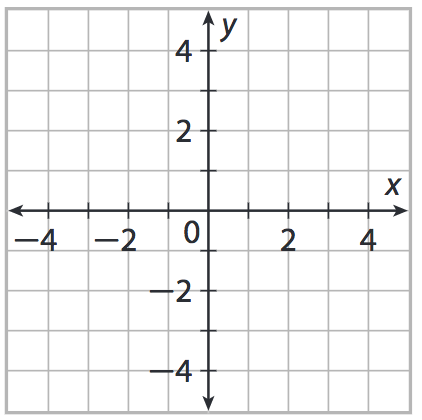 RESTRICTED DOMAIN
CODE: YELLOW
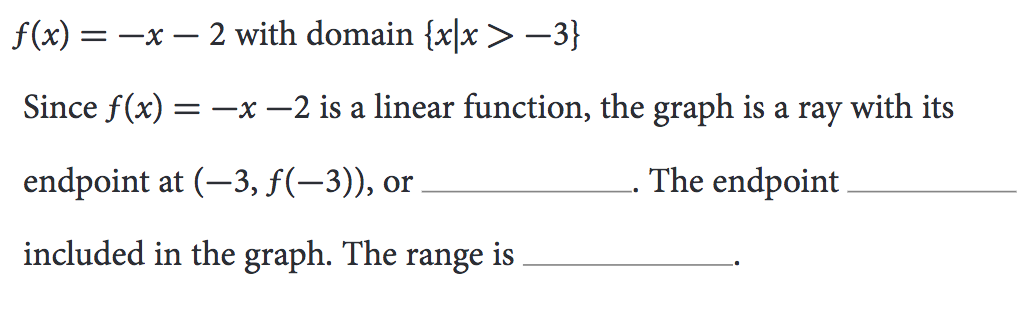 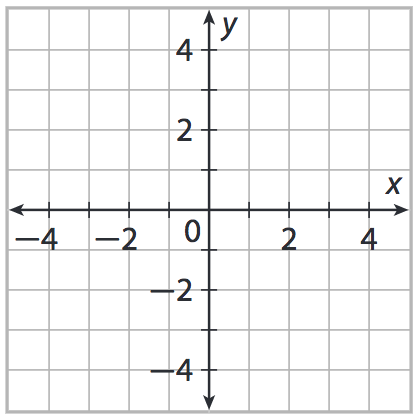 APPLICATION
CODE: BLUE
Domain and range can be important in the context of an applied function.
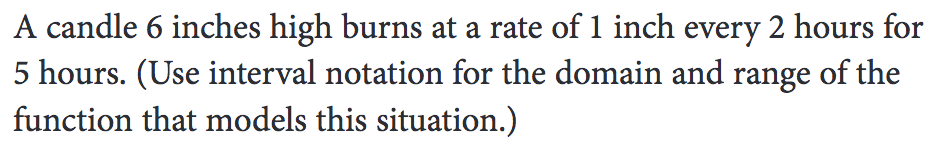 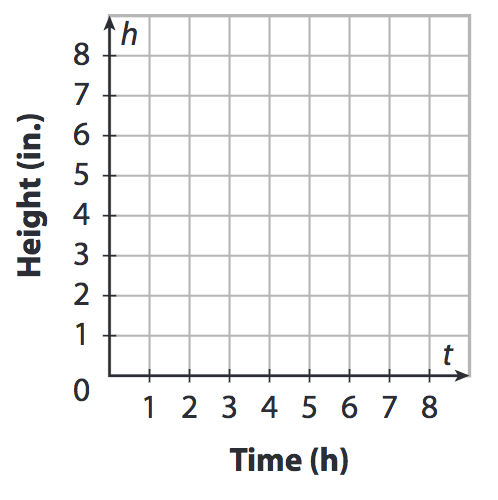 APPLICATION
CODE: YELLOW
State the domain and range of the graph below. If this graph represents Joyce’s jog, explain what the domain and range mean in the context of the situation.
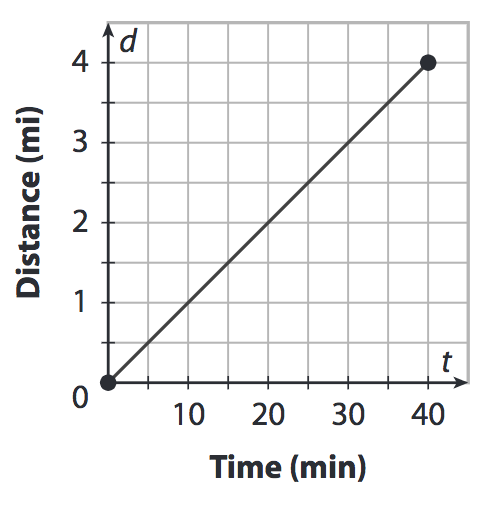 DOMAIN & RANGE
CODE: GREEN
Find the endpoints for each of the restricted domains below and find the corresponding range.



State the domain and range of the situation described below.
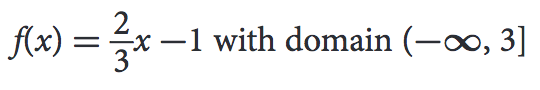 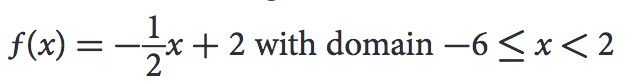 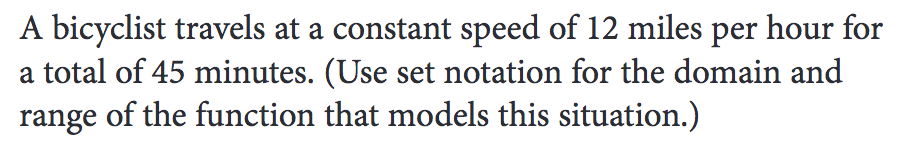 EXIT TICKET
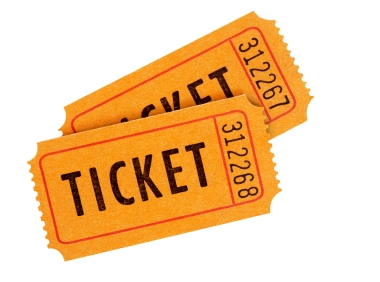 CODE: RED
Find the endpoint(s) and range of the restricted function.





Determine the domain and range of the situation described below.
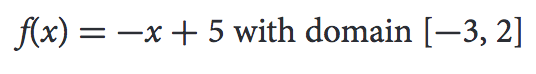 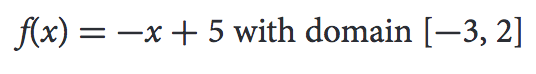 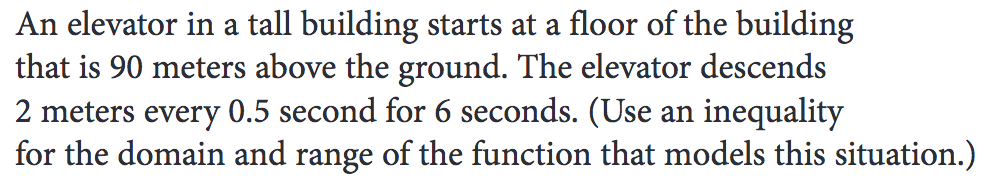